Guide för årsmötet
Spelplanen
Formalia
Punkter som handlar om själva mötet, öppna och avsluta mötet, röstlängd, mötesfunktionärer och föredragningslista.
Föregående år
Punkter som handlar om vad föreningen har gjort, verksamhets-berättelse, årsbokslut och ansvarsfrihet för styrelsen.
Framtiden
Punkter som handlar om vad föreningen ska göra under nya året, verksamhetsplan, ekonomisk plan, medlemsavgift och motioner.
Val
Under dessa punkter väljs personer till olika roller i föreningen, ordförande, styrelseledamöter, revisorer och valberedning.
Start
1
2
3
4
5
11
10
9
8
7
6
12
13
14
Mål!
Formalia
Formalia
Punkter som handlar om själva mötet, öppna och avsluta mötet, röstlängd, mötesfunktionärer och föredragningslista.
Föregående år
Punkter som handlar om vad föreningen har gjort, verksamhets-berättelse, årsbokslut och ansvarsfrihet för styrelsen.
Framtiden
Punkter som handlar om vad föreningen ska göra under nya året, verksamhetsplan, ekonomisk plan, medlemsavgift och motioner.
Val
Under dessa punkter väljs personer till olika roller i föreningen, ordförande, styrelseledamöter, revisorer och valberedning.
Start
1
2
3
4
5
11
10
9
8
7
6
12
13
14
Mål!
1. Mötet öppnas
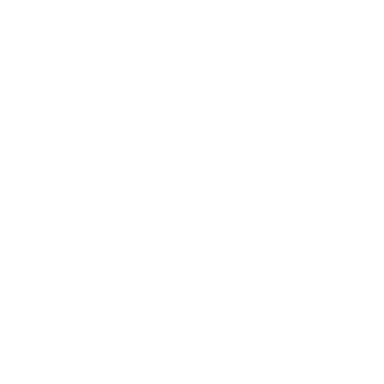 2. Fastställa röstlängd
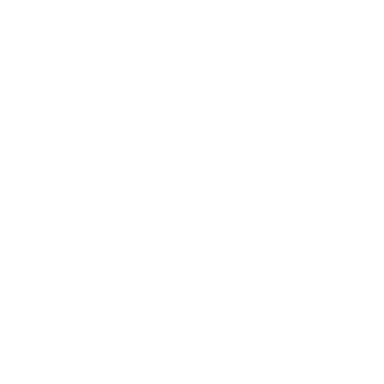 3. Val av mötesledare
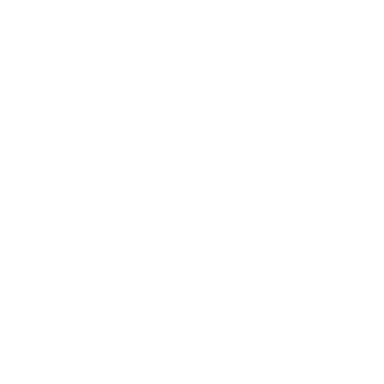 Mötesordförande
Mötessekreterare
Protokolljusterare
Rösträknare
4. Kallelse till mötet
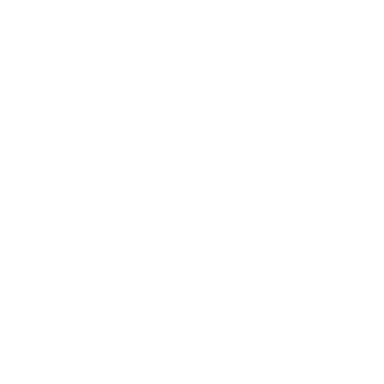 5. Föredragningslistan
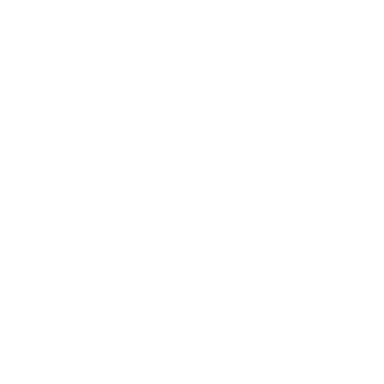 Föregående år
Formalia
Punkter som handlar om själva mötet, öppna och avsluta mötet, röstlängd, mötesfunktionärer och föredragningslista.
Föregående år
Punkter som handlar om vad föreningen har gjort, verksamhets-berättelse, årsbokslut och ansvarsfrihet för styrelsen.
Framtiden
Punkter som handlar om vad föreningen ska göra under nya året, verksamhetsplan, ekonomisk plan, medlemsavgift och motioner.
Val
Under dessa punkter väljs personer till olika roller i föreningen, ordförande, styrelseledamöter, revisorer och valberedning.
Start
1
2
3
4
5
11
10
9
8
7
6
12
13
14
Mål!
6. Verksamhetsberättelse, årsbokslut
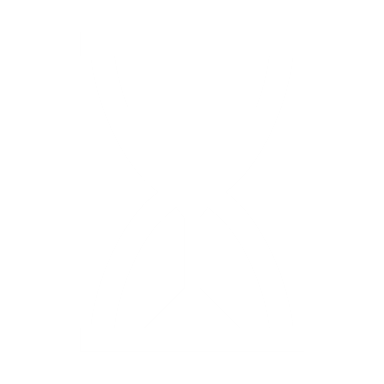 7. Revisionsberättelse
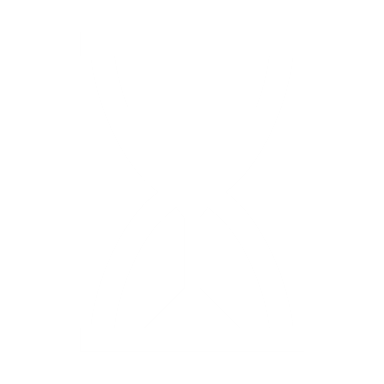 8. Ansvarsfrihet
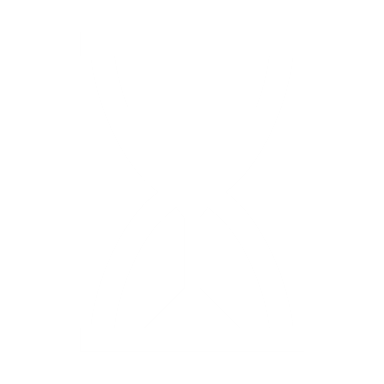 Framtiden
Formalia
Punkter som handlar om själva mötet, öppna och avsluta mötet, röstlängd, mötesfunktionärer och föredragningslista.
Föregående år
Punkter som handlar om vad föreningen har gjort, verksamhets-berättelse, årsbokslut och ansvarsfrihet för styrelsen.
Framtiden
Punkter som handlar om vad föreningen ska göra under nya året, verksamhetsplan, ekonomisk plan, medlemsavgift och motioner.
Val
Under dessa punkter väljs personer till olika roller i föreningen, ordförande, styrelseledamöter, revisorer och valberedning.
Start
1
2
3
4
5
11
10
9
8
7
6
12
13
14
Mål!
9. Medlemsavgifter
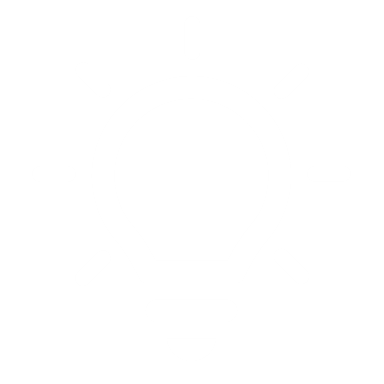 10. Verksamhetsplan, ekonomisk plan
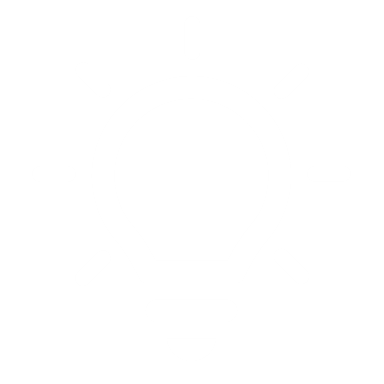 11. Styrelsens och medlemmars förslag
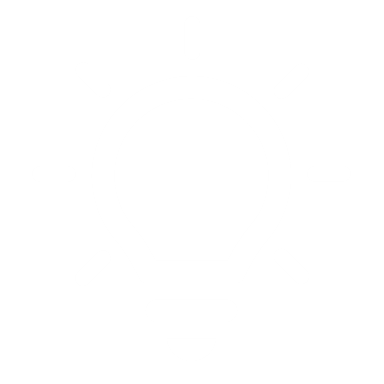 Val
Formalia
Punkter som handlar om själva mötet, öppna och avsluta mötet, röstlängd, mötesfunktionärer och föredragningslista.
Föregående år
Punkter som handlar om vad föreningen har gjort, verksamhets-berättelse, årsbokslut och ansvarsfrihet för styrelsen.
Framtiden
Punkter som handlar om vad föreningen ska göra under nya året, verksamhetsplan, ekonomisk plan, medlemsavgift och motioner.
Val
Under dessa punkter väljs personer till olika roller i föreningen, ordförande, styrelseledamöter, revisorer och valberedning.
Start
1
2
3
4
5
11
10
9
8
7
6
12
13
14
Mål!
12. Val
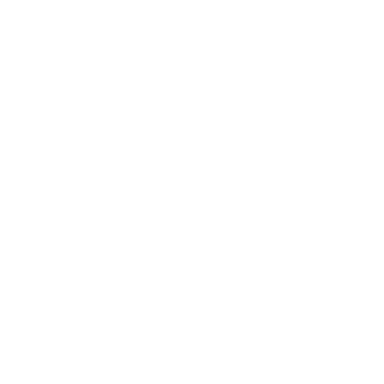 Föreningens ordförande
Ledamöter till styrelsen
Revisorer
Valberedning
Ombud till möten
Formalia
Formalia
Punkter som handlar om själva mötet, öppna och avsluta mötet, röstlängd, mötesfunktionärer och föredragningslista.
Föregående år
Punkter som handlar om vad föreningen har gjort, verksamhets-berättelse, årsbokslut och ansvarsfrihet för styrelsen.
Framtiden
Punkter som handlar om vad föreningen ska göra under nya året, verksamhetsplan, ekonomisk plan, medlemsavgift och motioner.
Val
Under dessa punkter väljs personer till olika roller i föreningen, ordförande, styrelseledamöter, revisorer och valberedning.
Start
1
2
3
4
5
11
10
9
8
7
6
12
13
14
Mål!
13. Övriga frågor
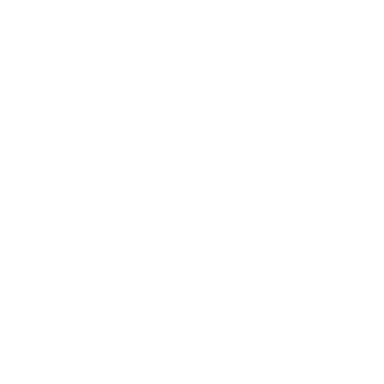 14. Mötet avslutas
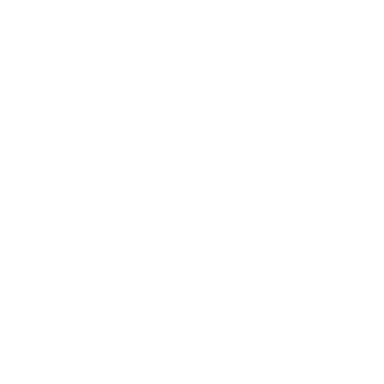 Tack för din medverkan och för att du bidrar till att stärka demokratin